Ut i enga
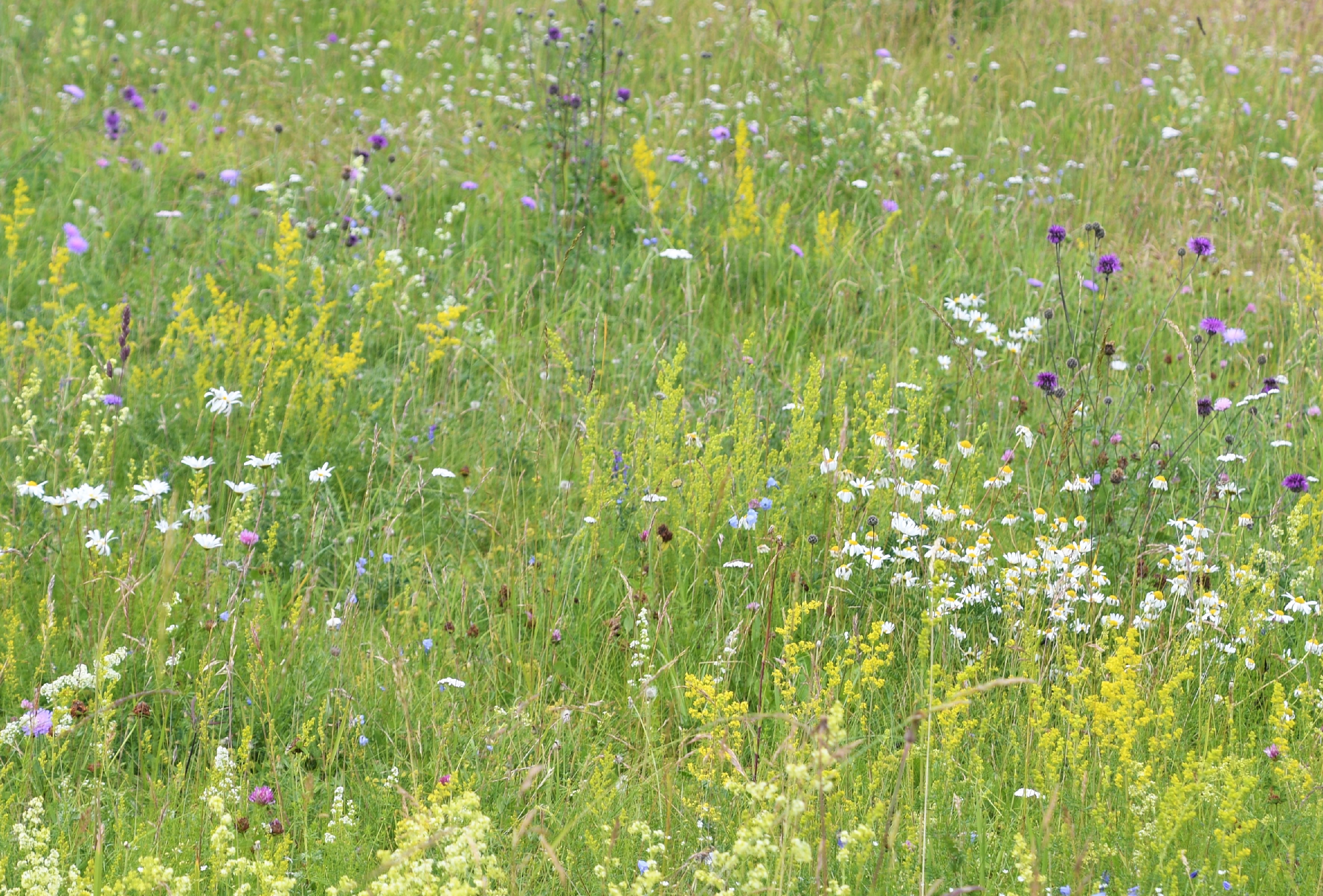 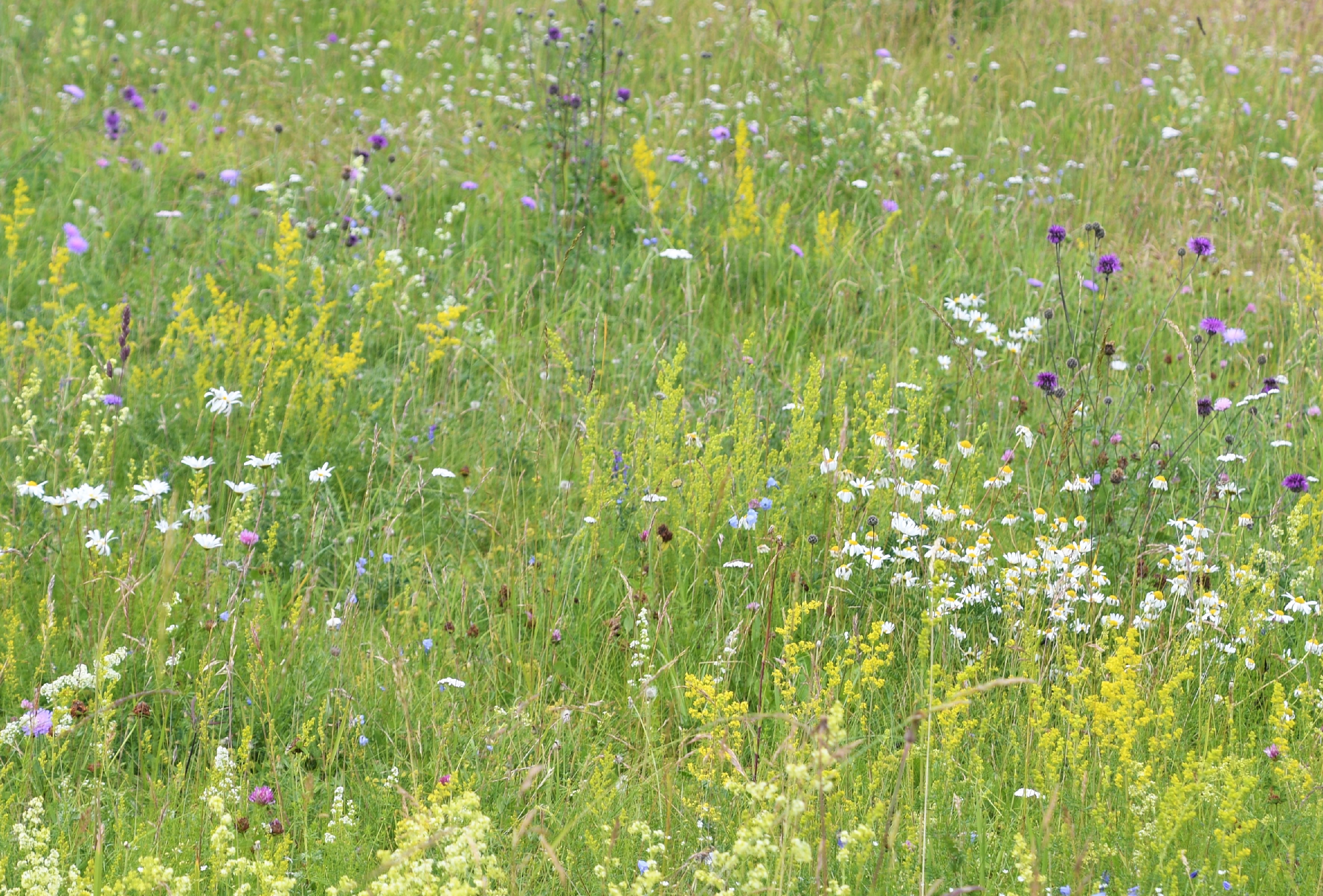 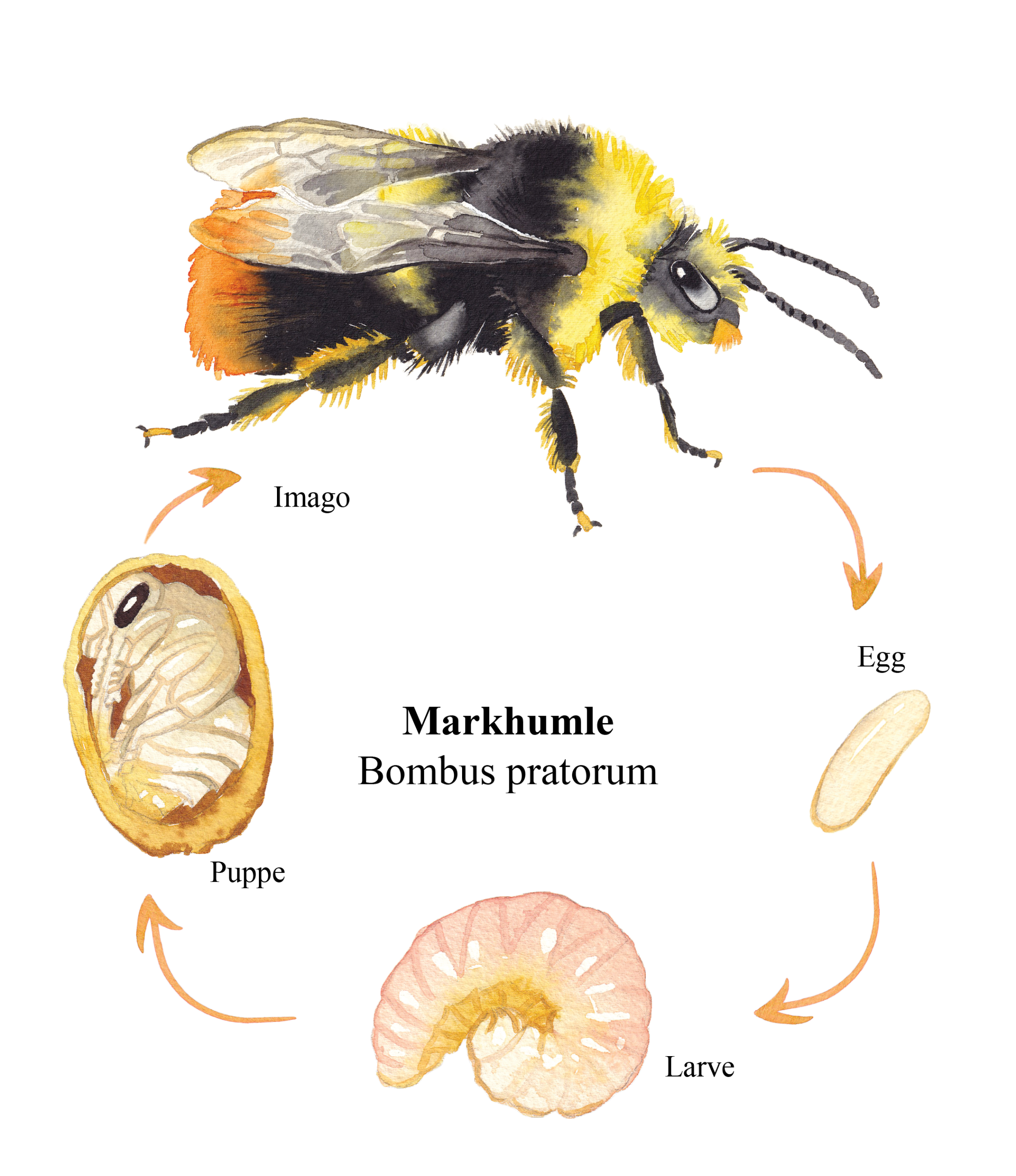 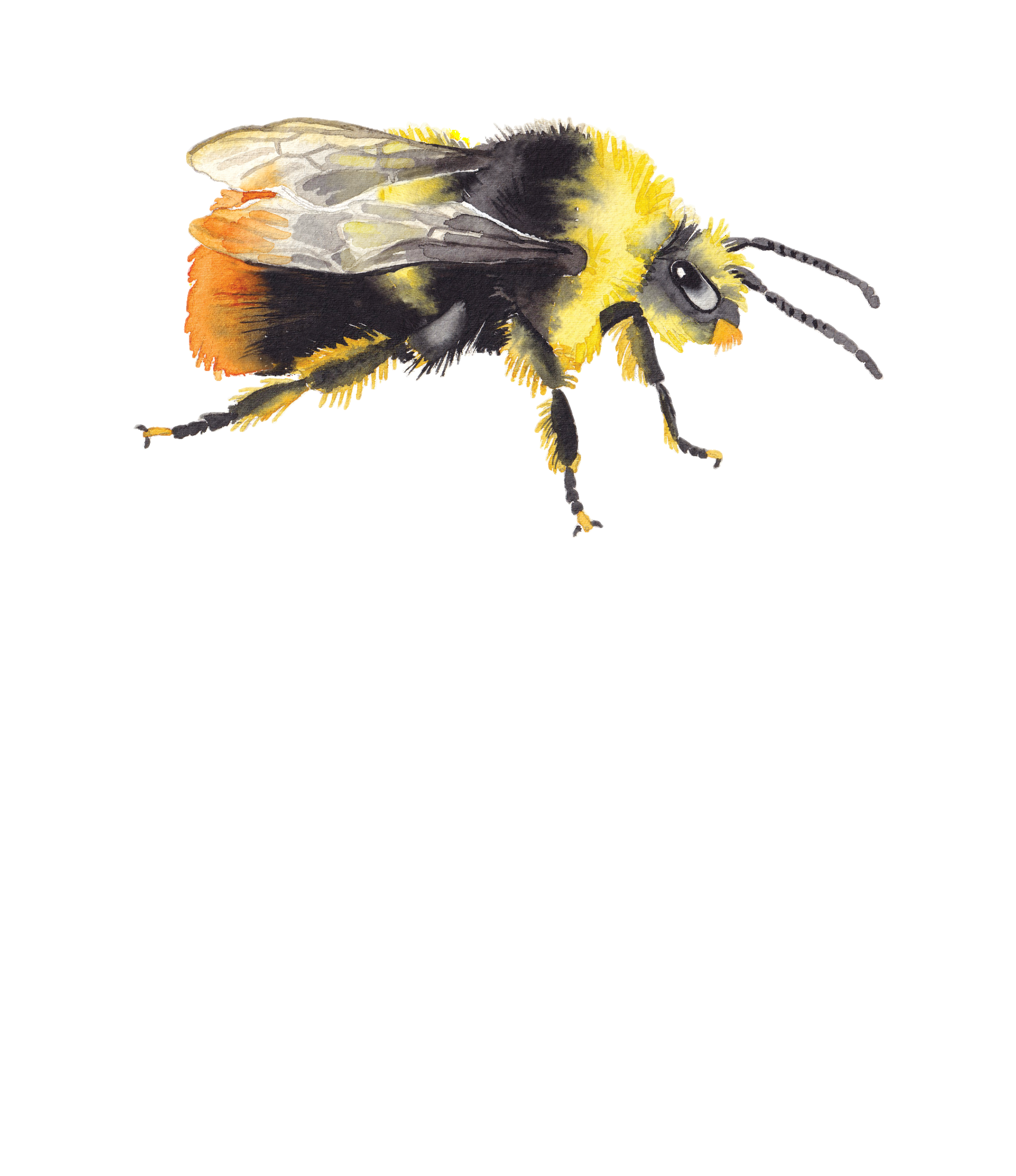 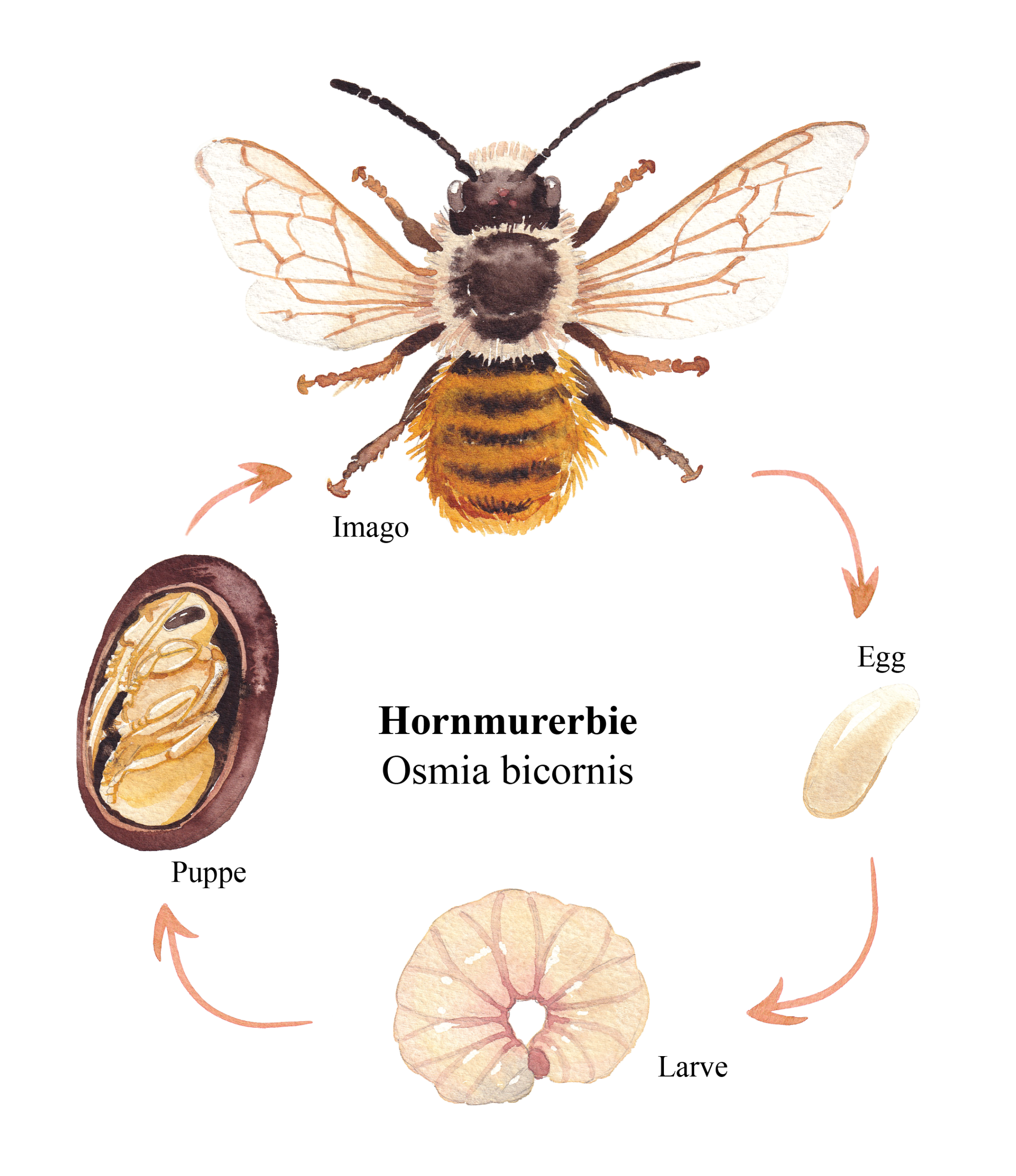 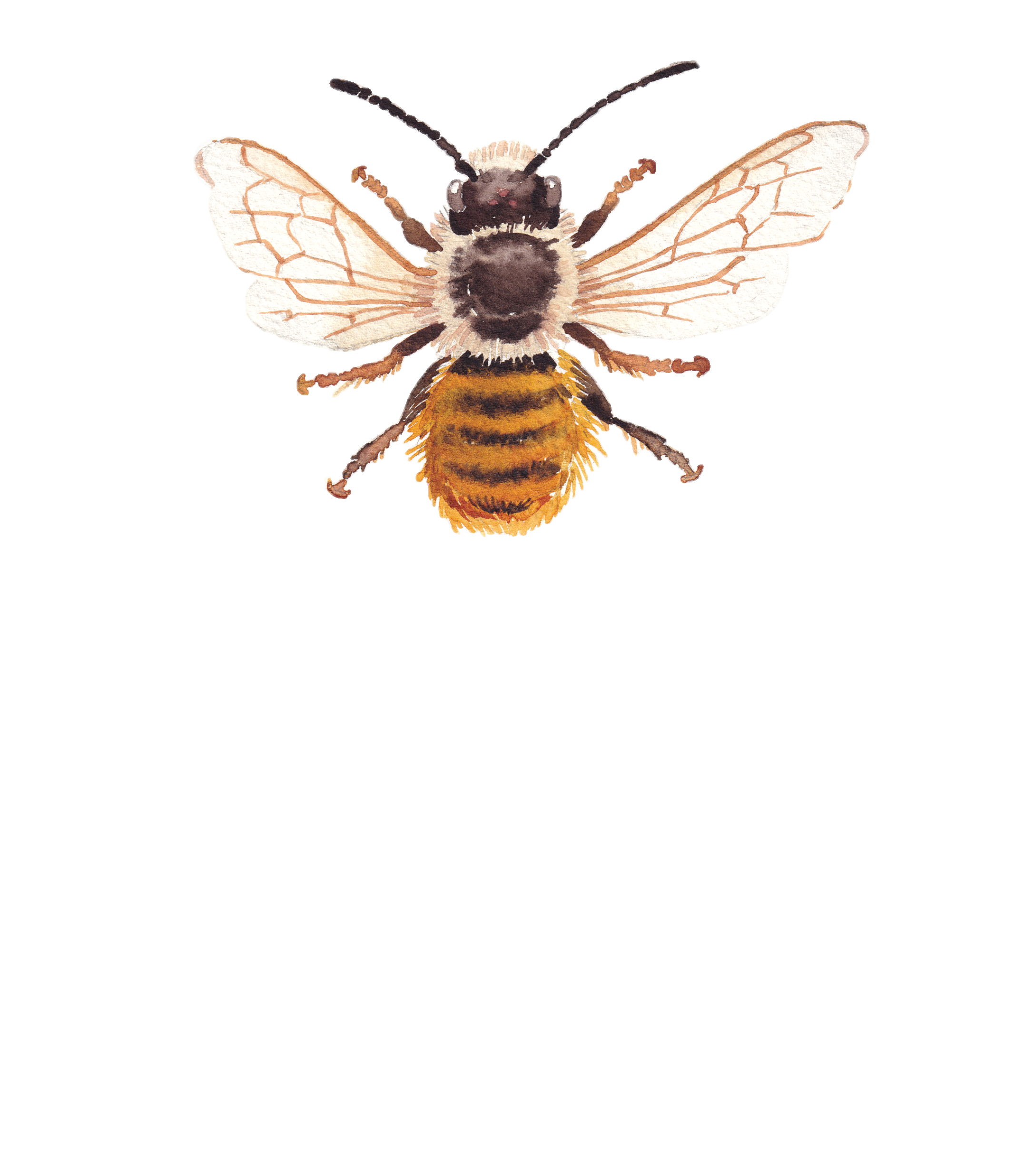 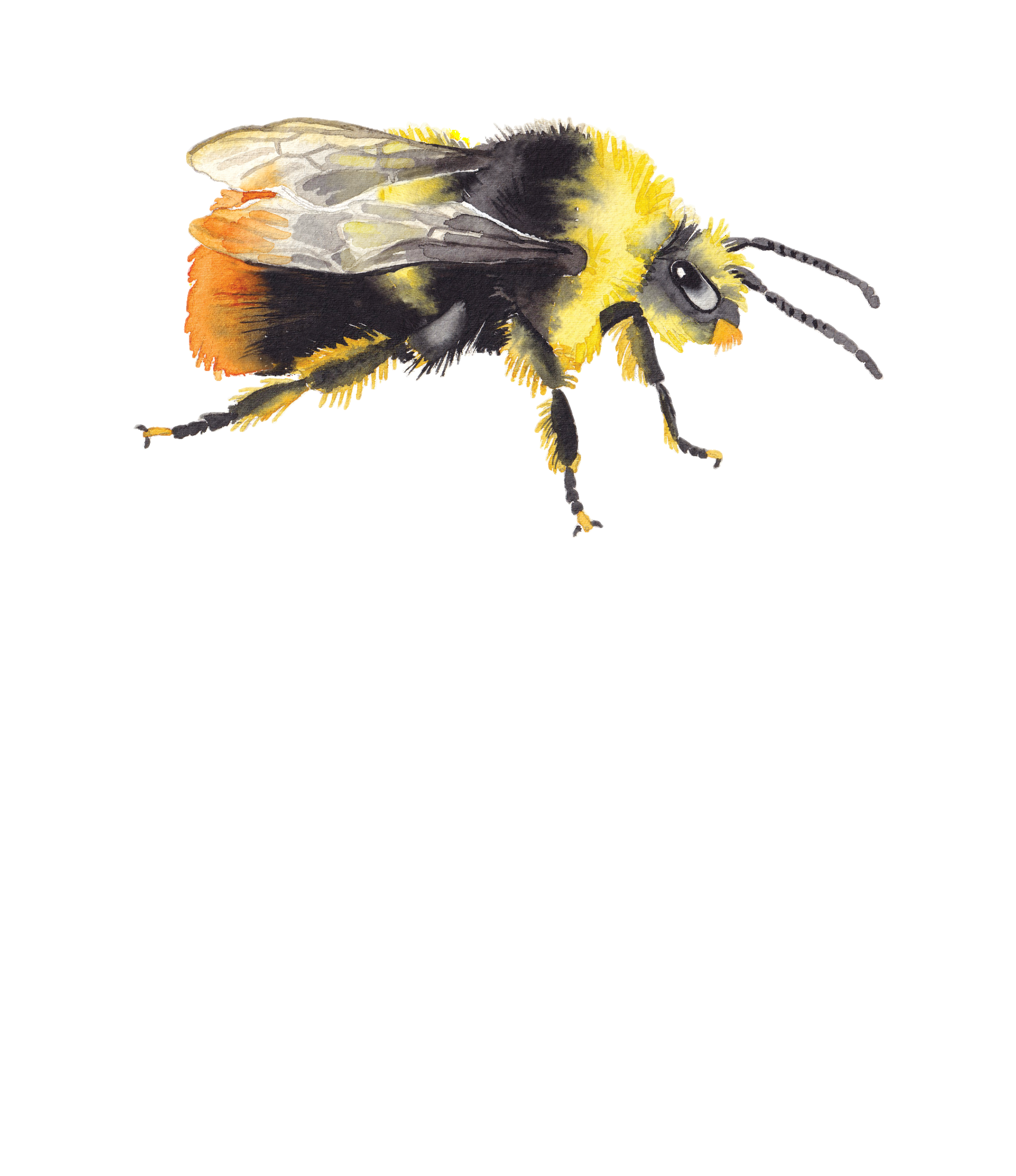 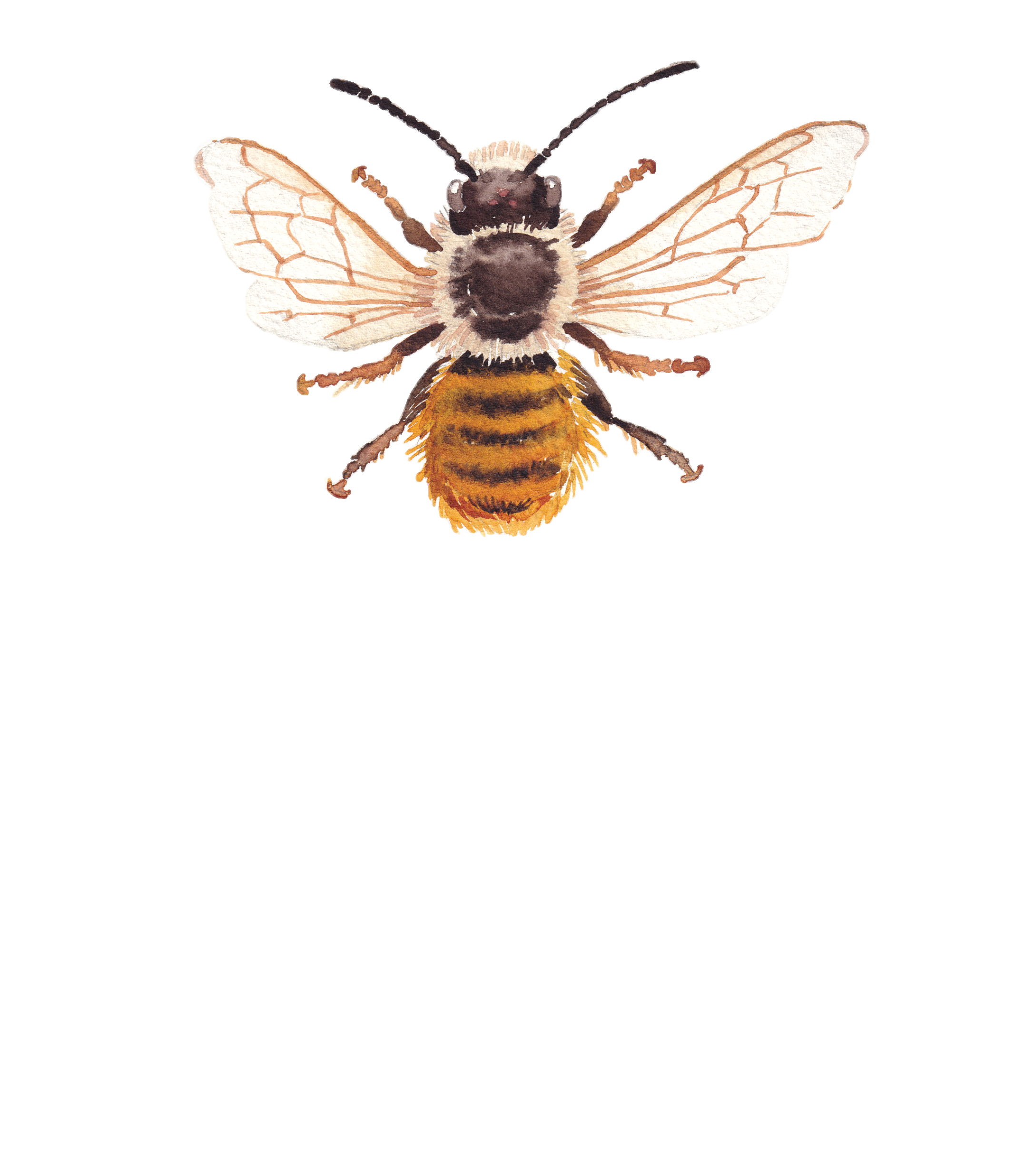 4 vinger
Tykke antenner
Ofte hårete
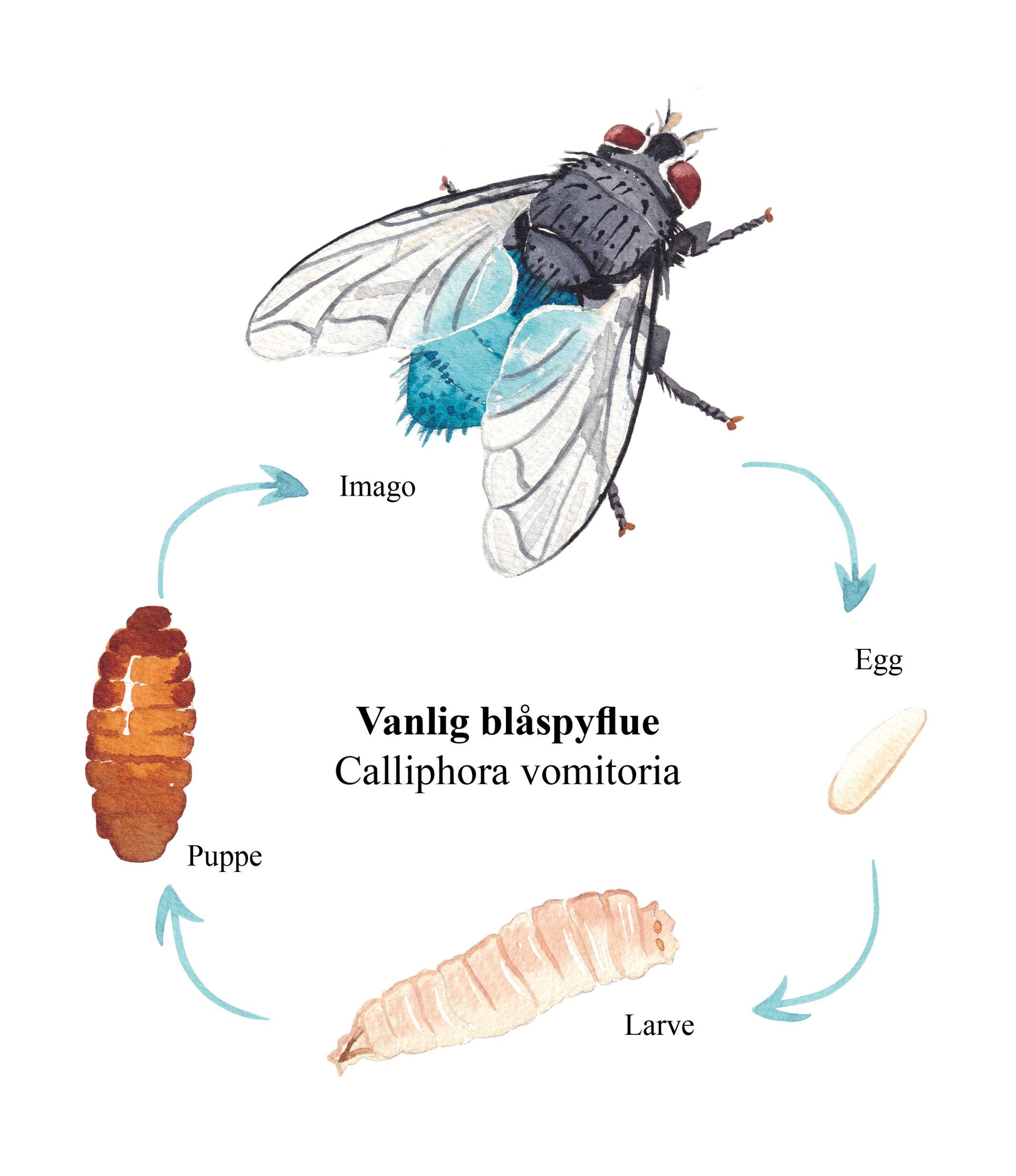 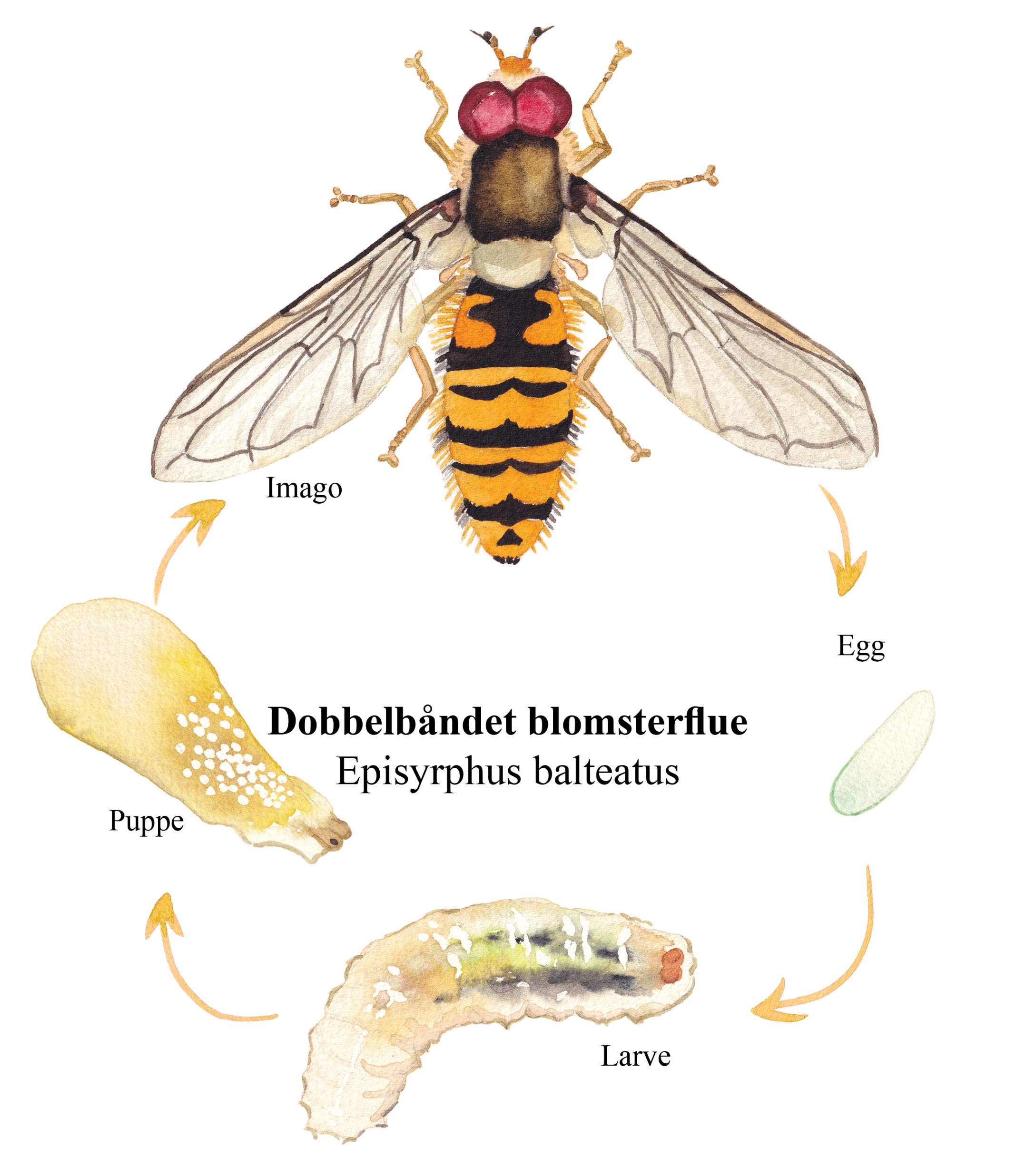 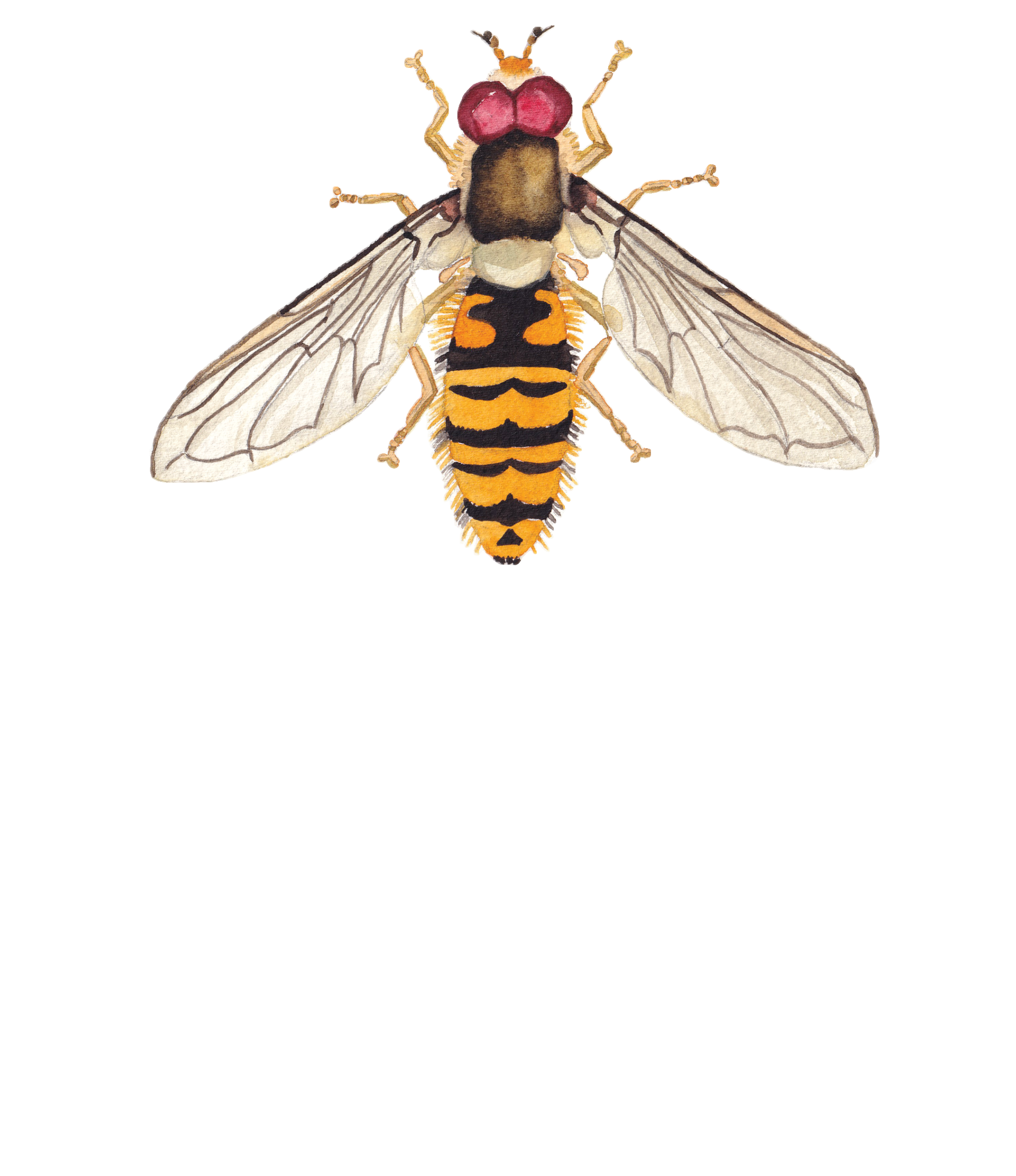 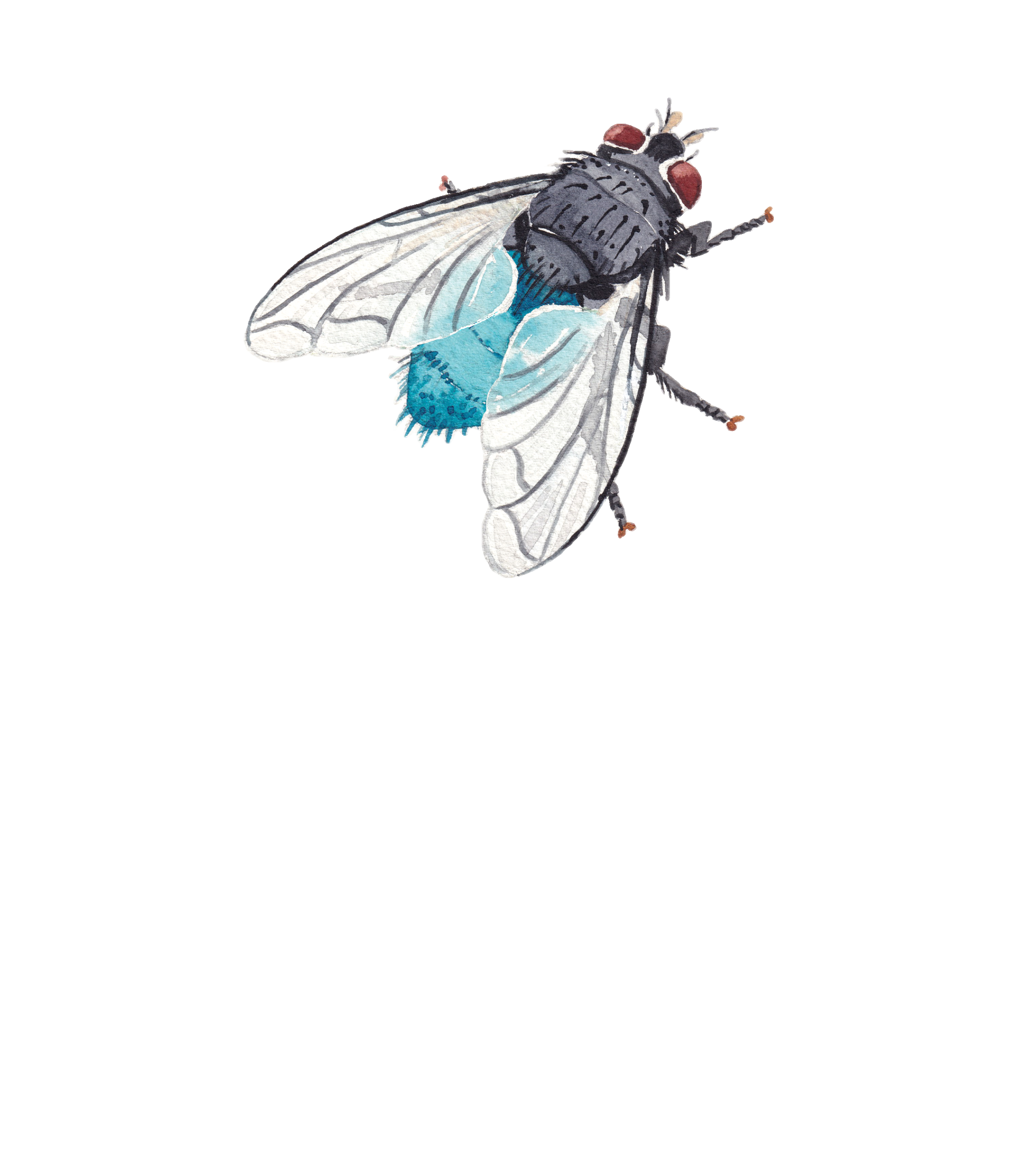 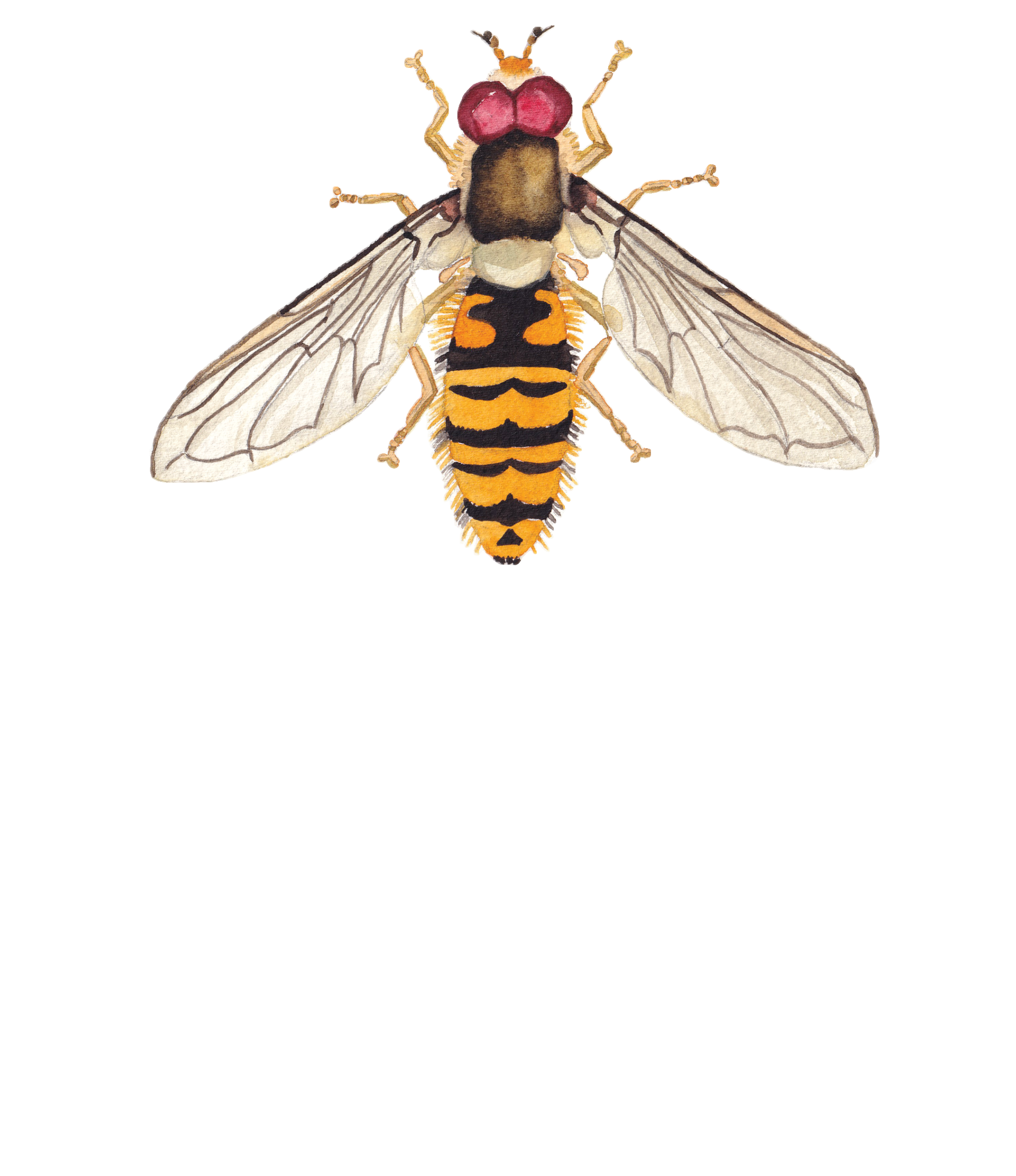 Sugekoppmunn
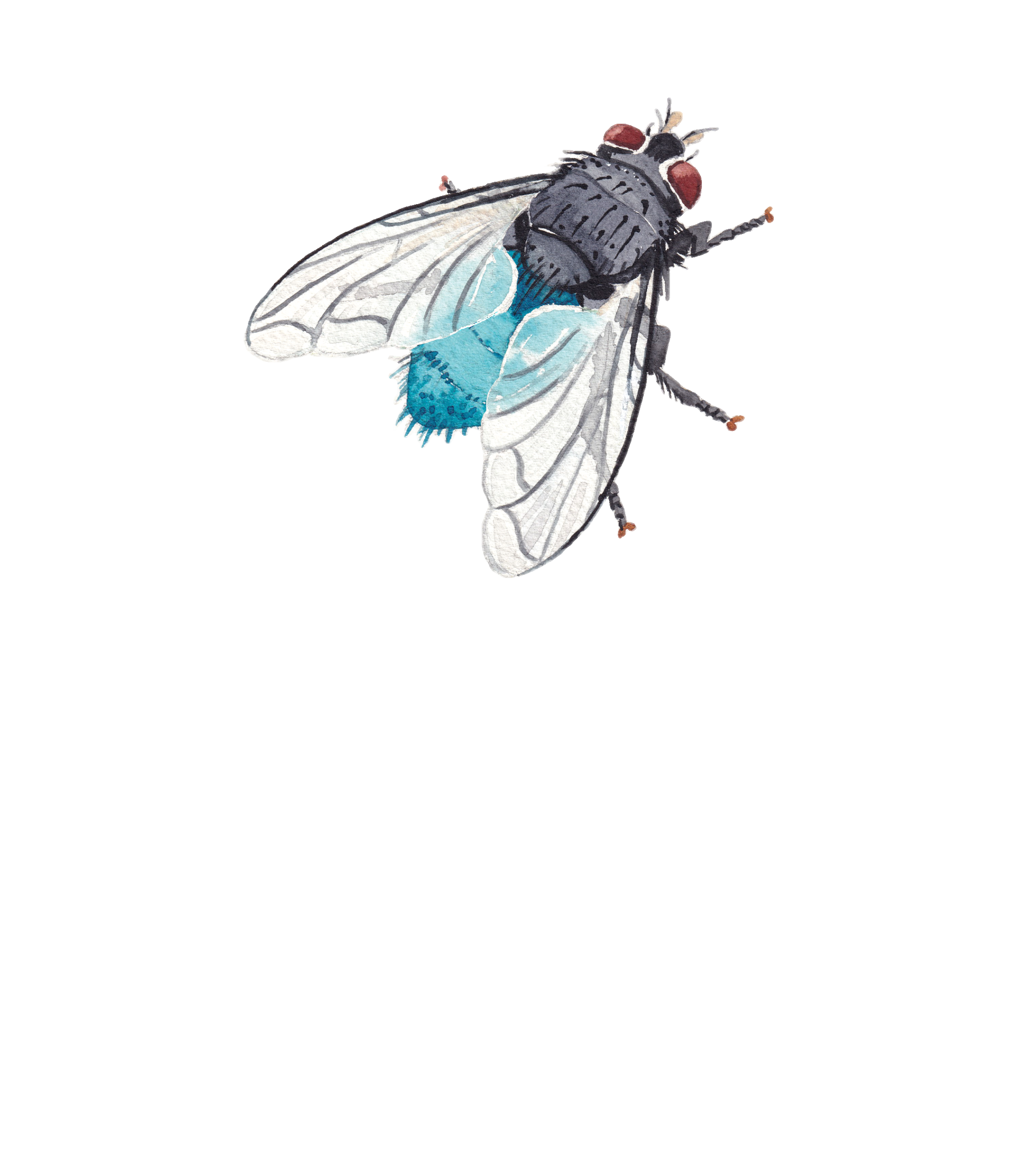 Større øyer enn bier
Bare 2 vinger
Mange kan se ut som veps eller bier
Korte eller ingen antenner
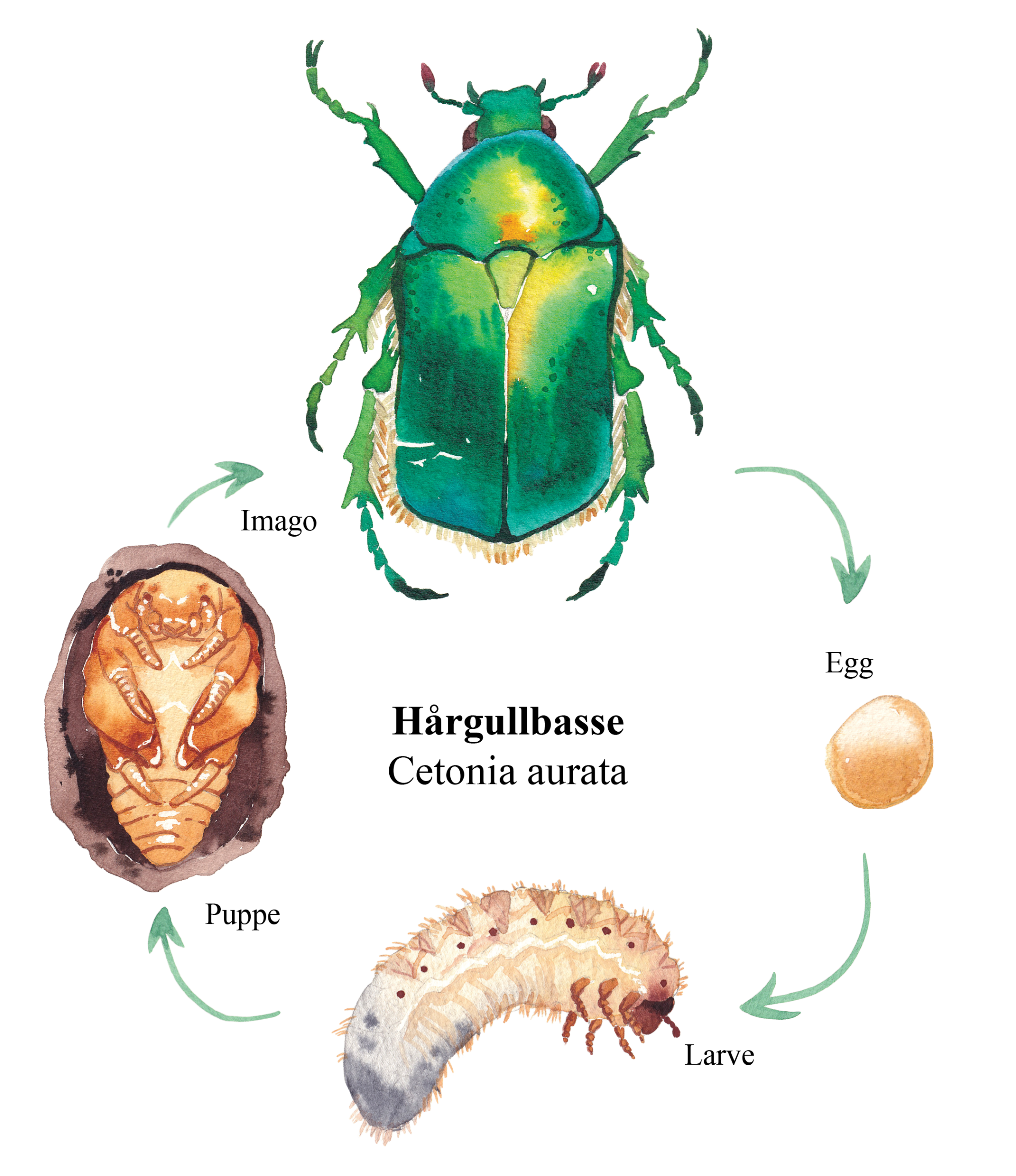 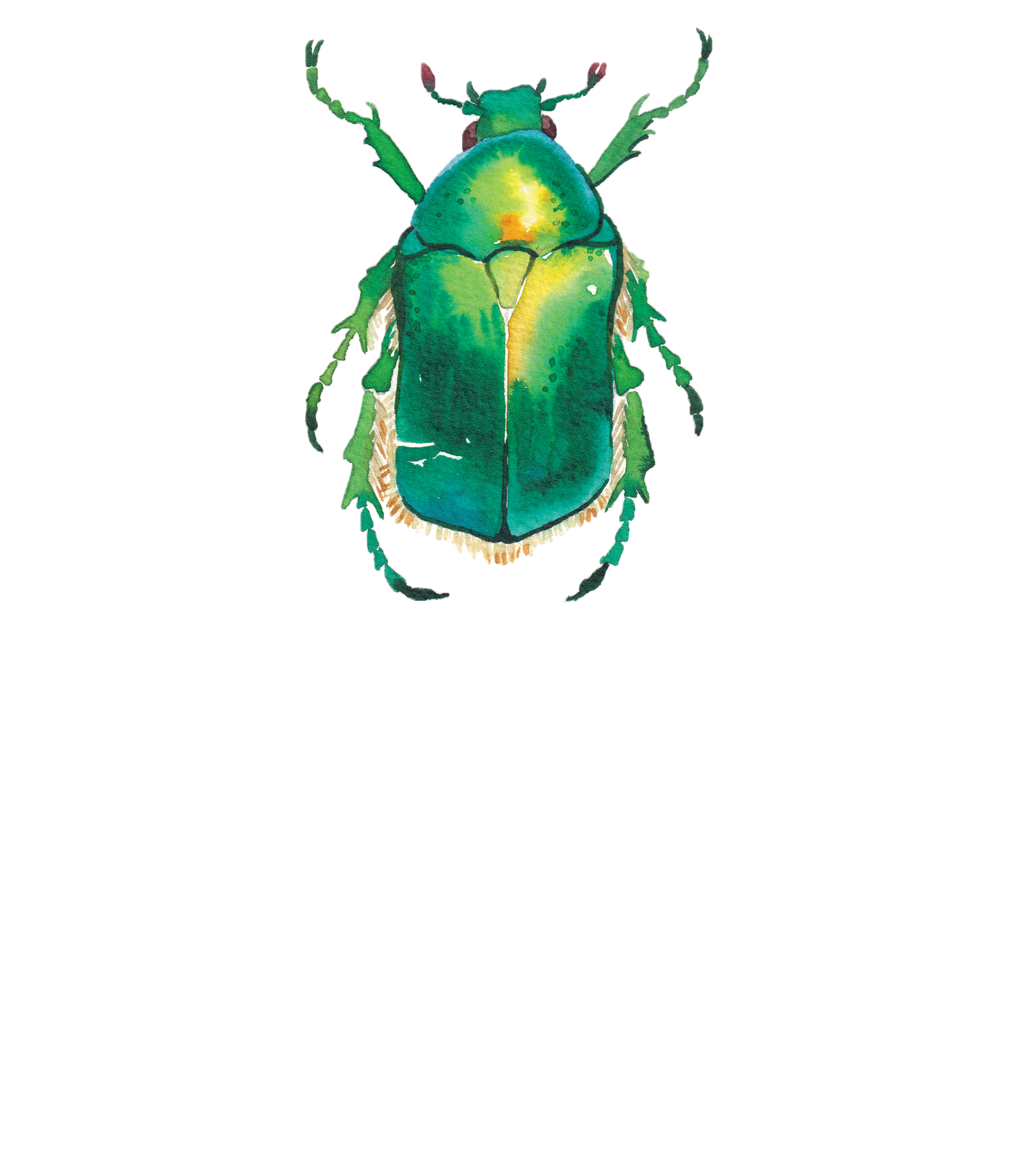 Ofte kule antenner
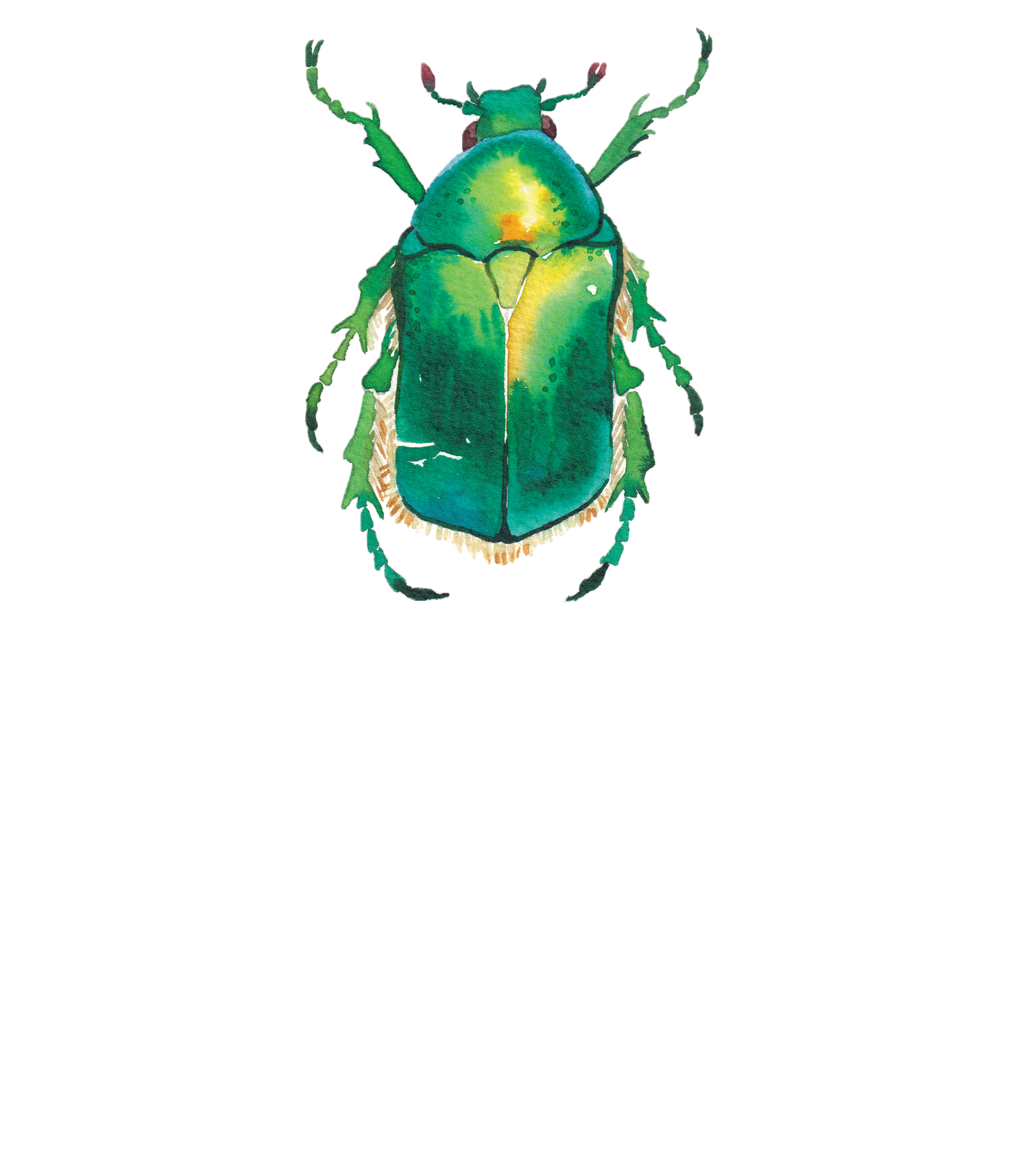 Ofte glatt
Hard
Vingene gjemt
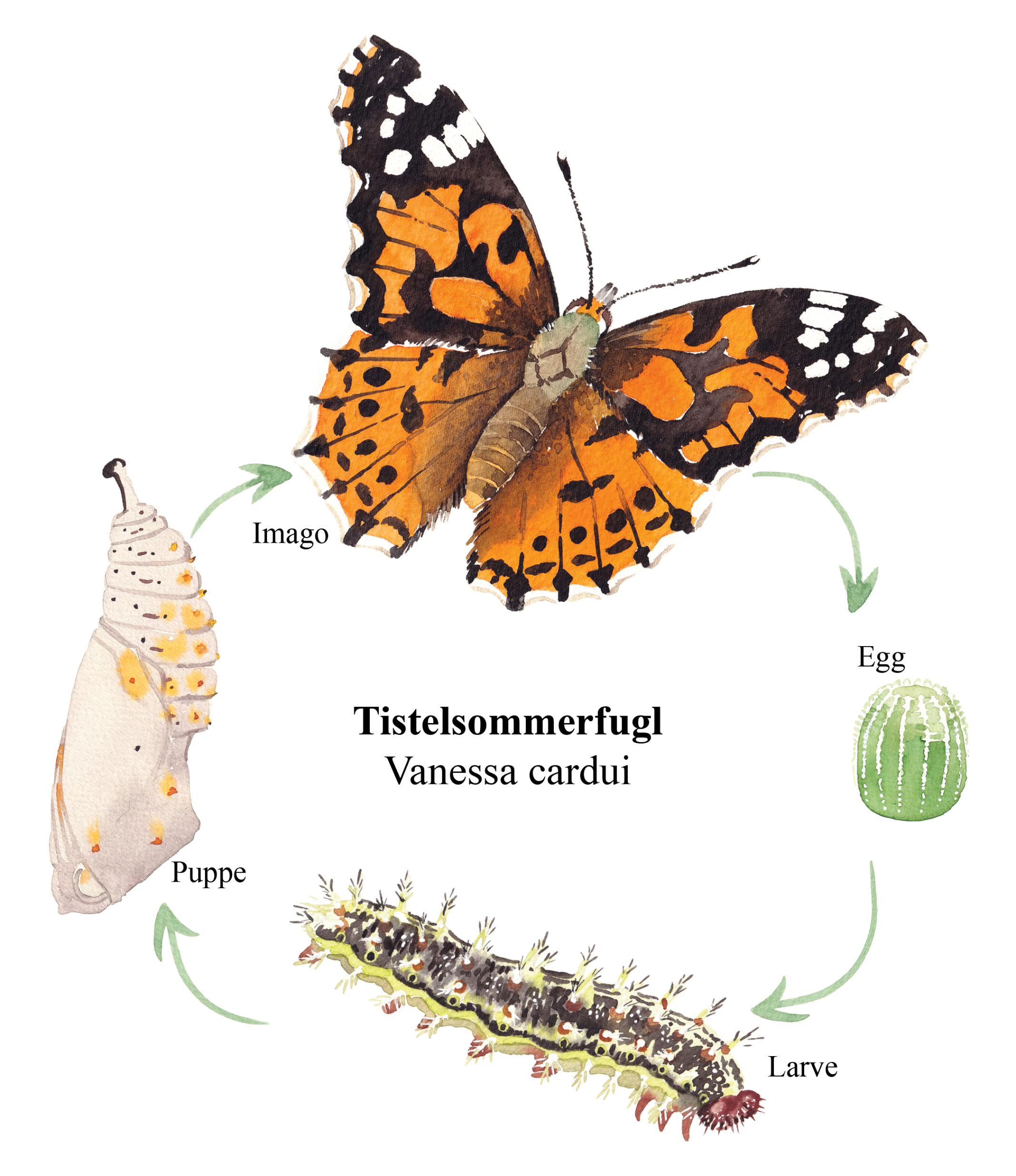 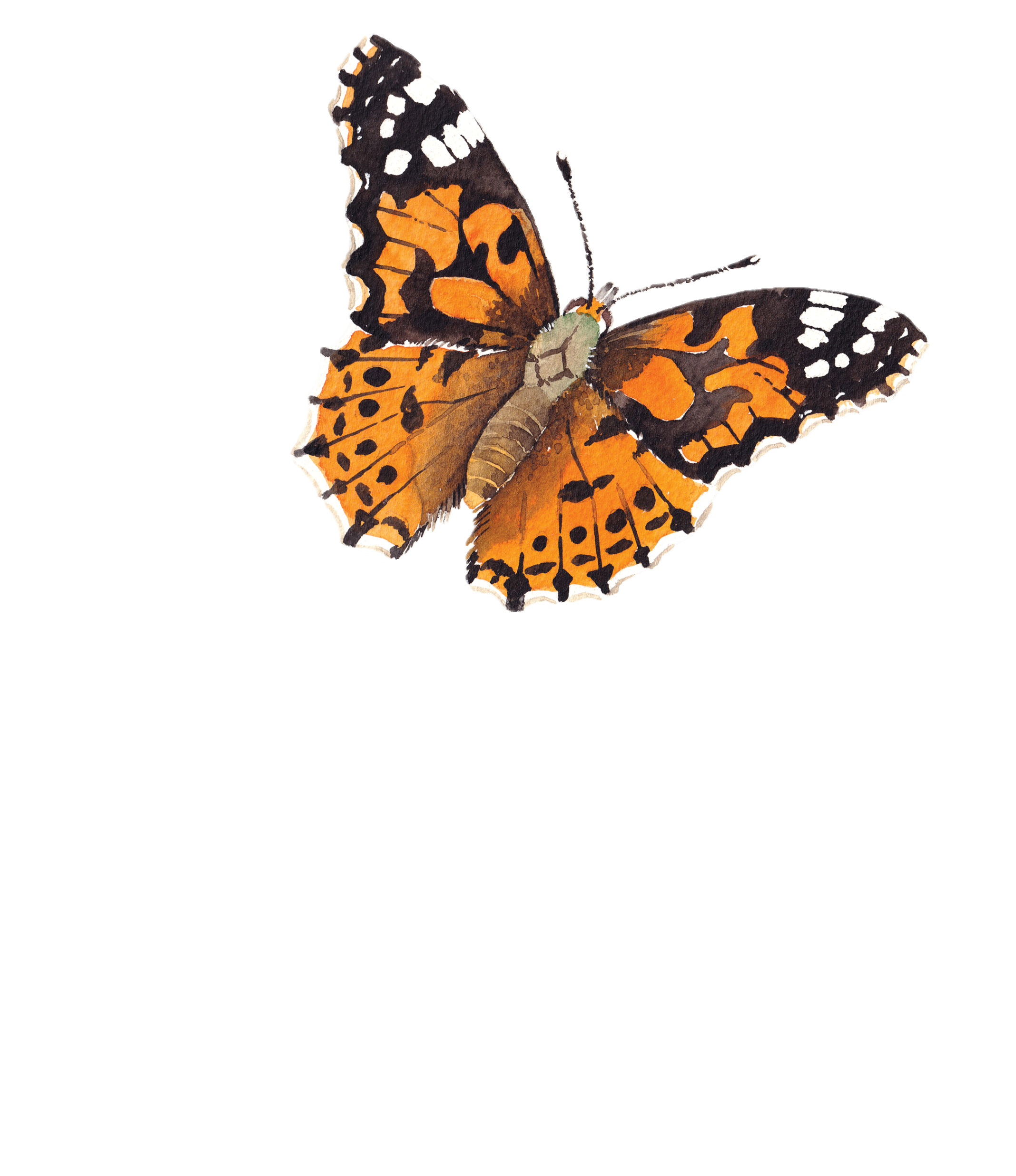 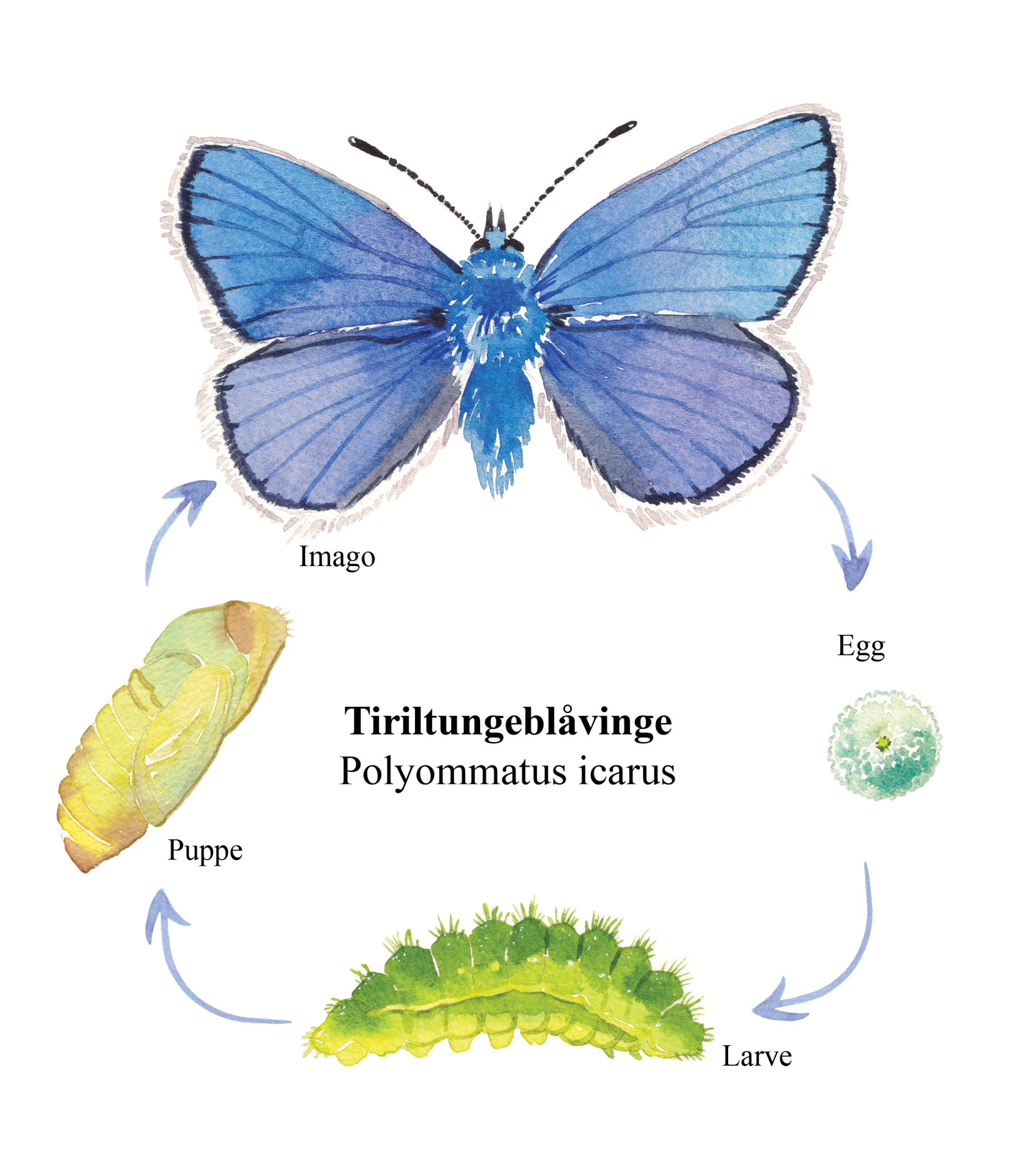 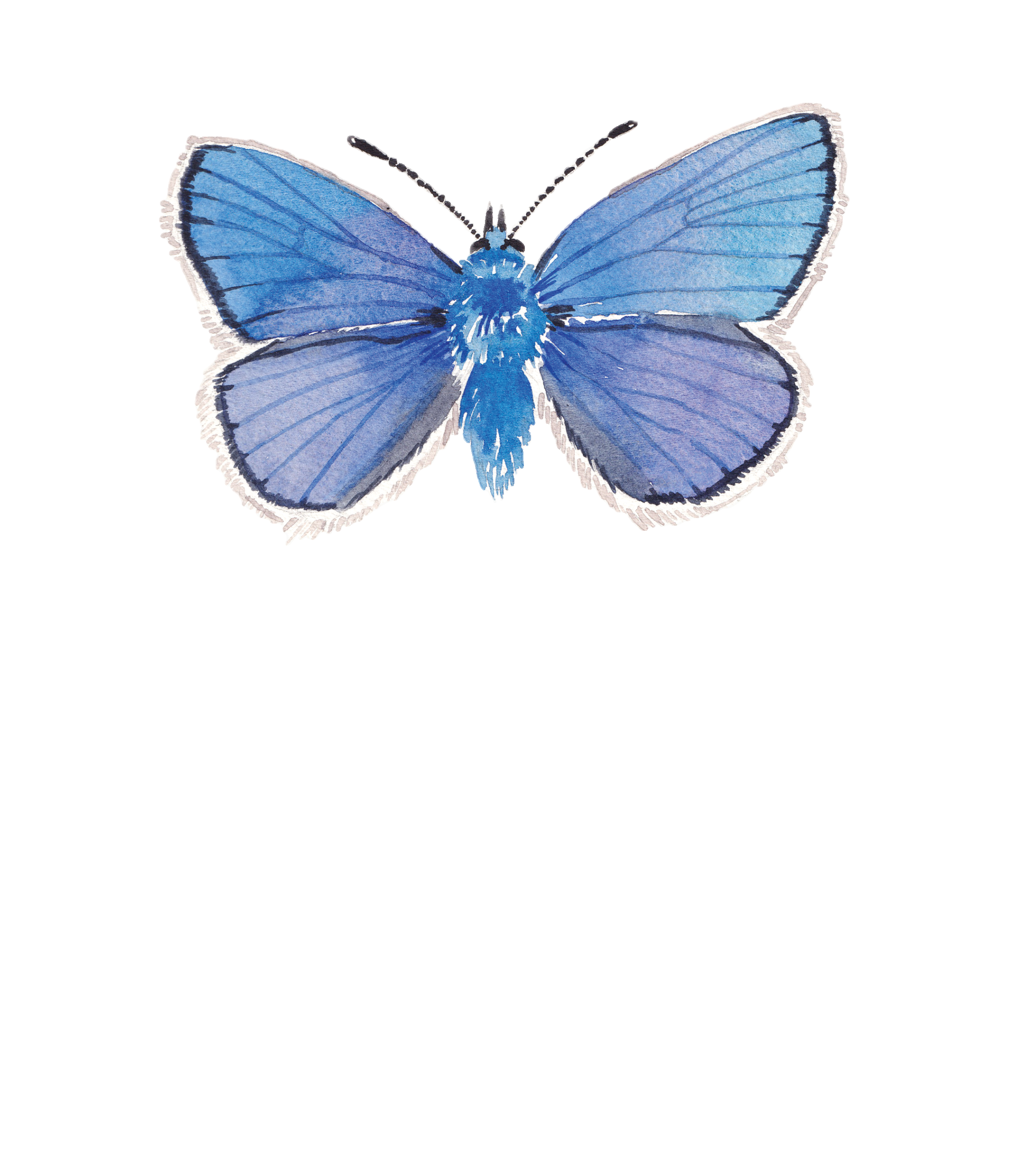 Store fargerike vinger
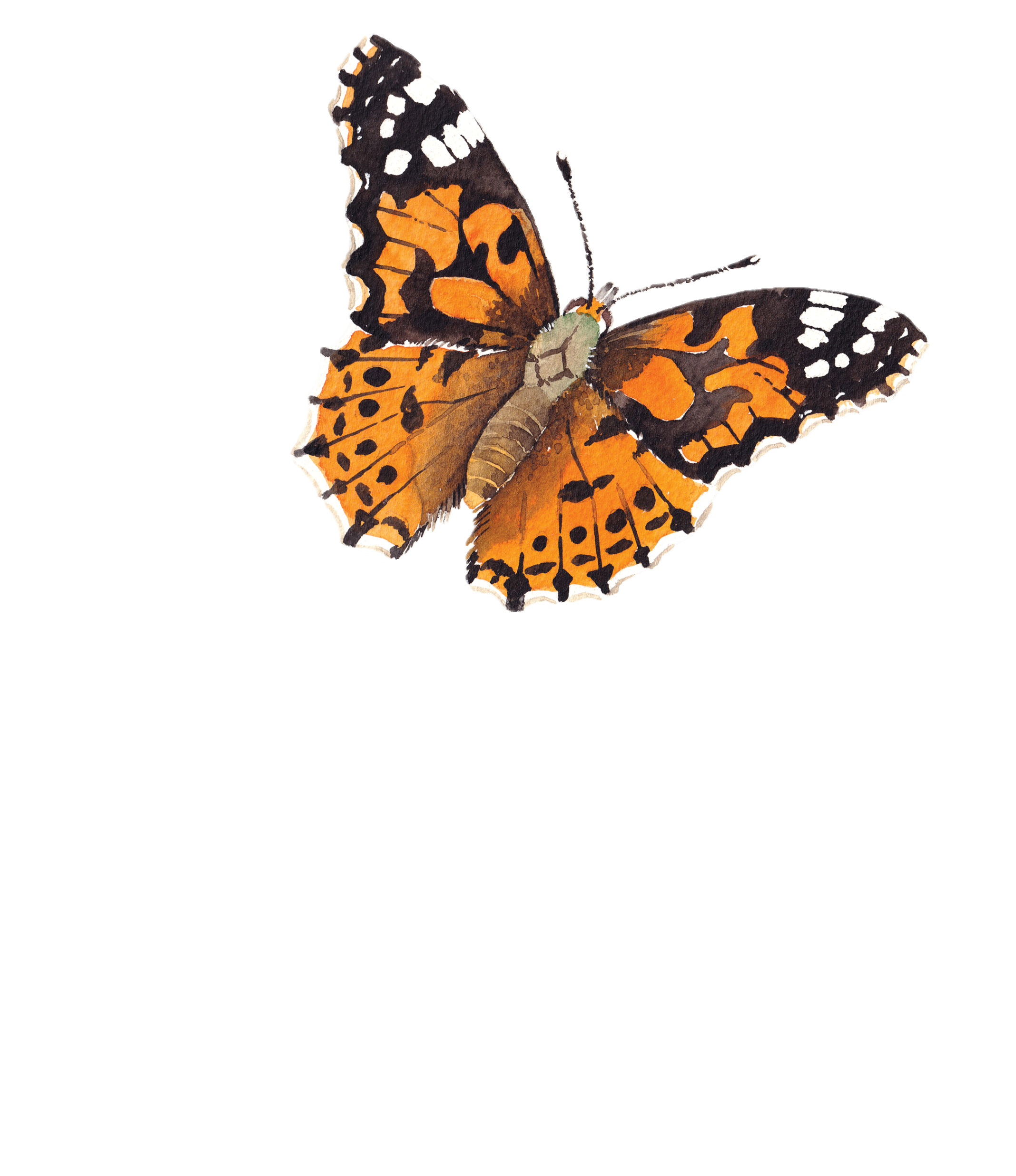 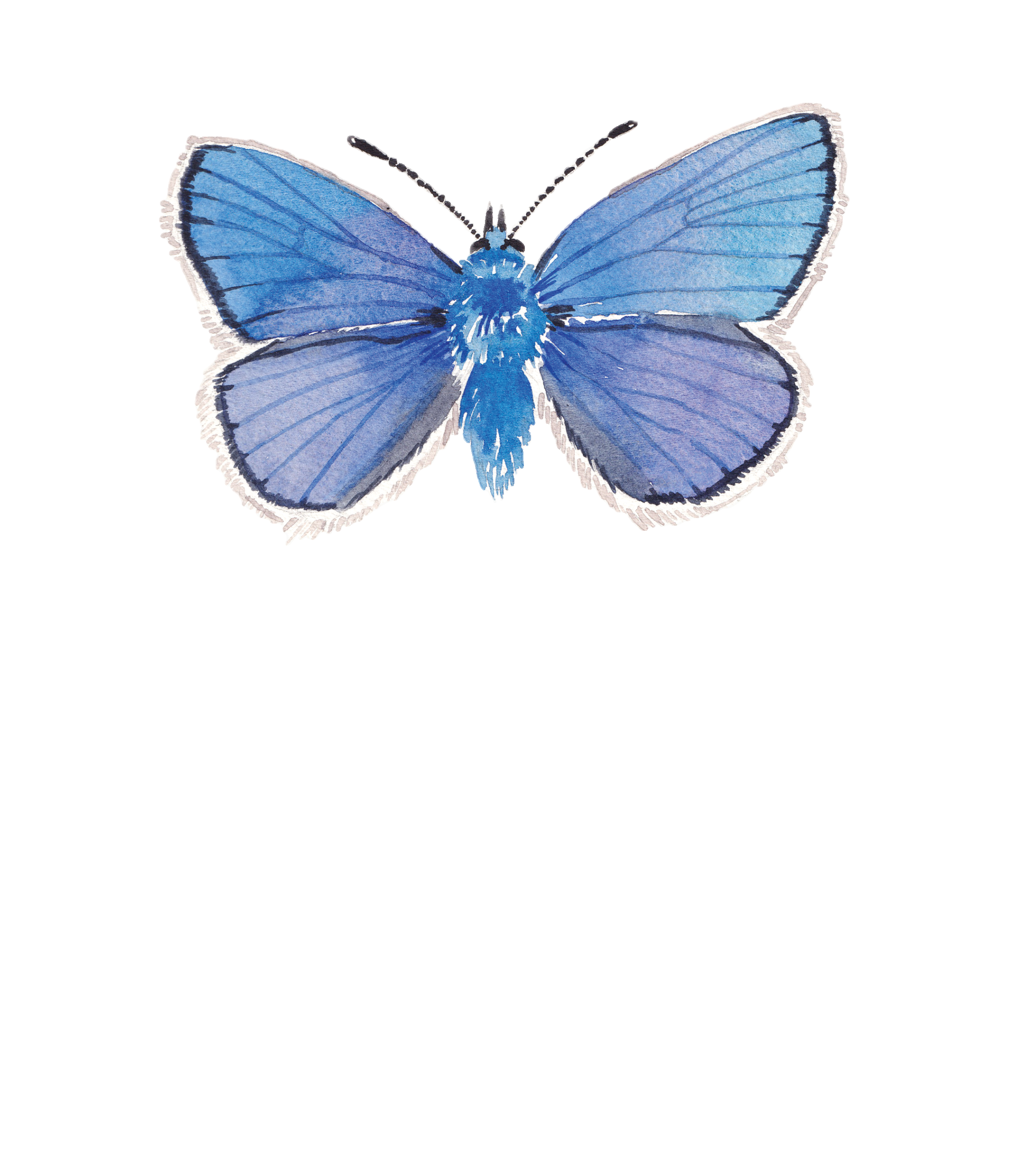 Lange antenner
Hår på kroppen